Figure 7. Dab1 mutant that lacks the ability to bind to ApoER2 can translocate into the nucleus. (A) ApoER2-HA was ...
Cereb Cortex, Volume 26, Issue 7, July 2016, Pages 3219–3236, https://doi.org/10.1093/cercor/bhv162
The content of this slide may be subject to copyright: please see the slide notes for details.
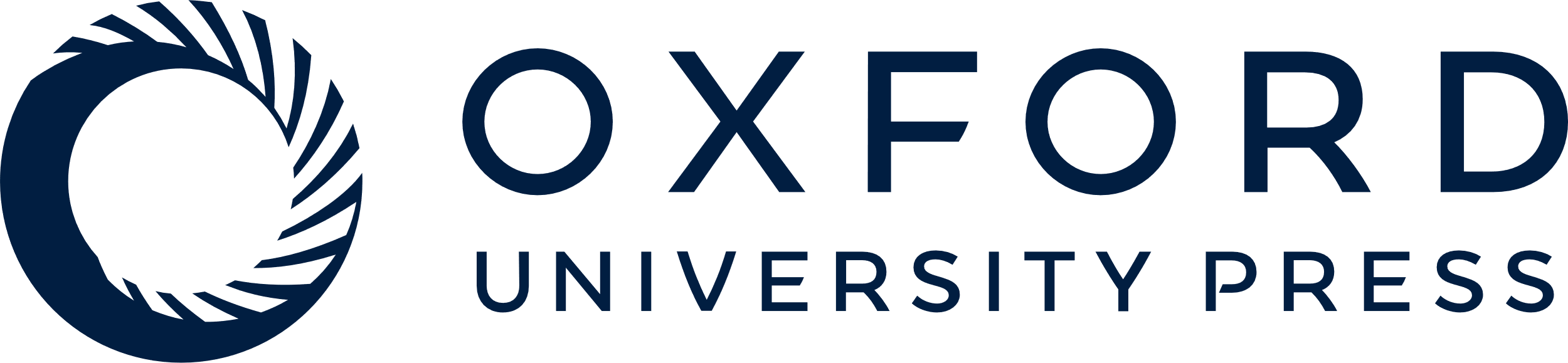 [Speaker Notes: Figure 7. Dab1 mutant that lacks the ability to bind to ApoER2 can translocate into the nucleus. (A) ApoER2-HA was co-expressed with EGFP-tagged wild-type (WT), S114T mutant (S114Tmt), S114T/F158V mutant (S114T/F158Vmt), NLS1 and S114T mutant (NLS1 + S114Tmt), or NLS1 and S114T/F158V mutant proteins of Dab1 (NLS1 + S114T/F158Vmt). As a negative control, an empty vector pCAGGS1 was co-transfected. At 2 days after the transfection, the cells were lysed, and EGFP-fusion proteins were immunoprecipitated (IP) using an anti-GFP antibody (IP : GFP). The immunoprecipitated complex and 1/100 volume of the input cell lysate were subjected to a western blot analysis using anti-HA antibody (WB : HA) and were re-probed with anti-GFP antibody (WB : GFP). The “arrows” and “arrowheads” represent the glycosylated and non-glycosylated forms of ApoER2, respectively. The positions of the molecular markers are shown on the left side of each panel (shown in kDa). (B) Dab1S114Tmt-EGFP (S114Tmt), Dab1S114T/F158Vmt-EGFP (S114T/F158Vmt), Dab1NLS1 + S114Tmt-EGFP (NLS1 + S114Tmt), or Dab1NLS1 + S114T/F158Vmt-EGFP (NLS1 + S114T/F158Vmt) expression vectors were transiently expressed in Neuro2a cells. Thirty-six hours after transfection, the cells were treated with methanol (vehicle control) or 10 ng/mL of LMB for 12 h. Scale bar: 20 μm. (C) Quantitative measurement of subcellular distribution of Dab1-EGFP in transfected cells. More than 100 transfected cells were observed for each expression plasmid and were classified into 3 different categories.


Unless provided in the caption above, the following copyright applies to the content of this slide: © The Author 2015. Published by Oxford University Press. All rights reserved. For Permissions, please e-mail: journals.permissions@oup.com]